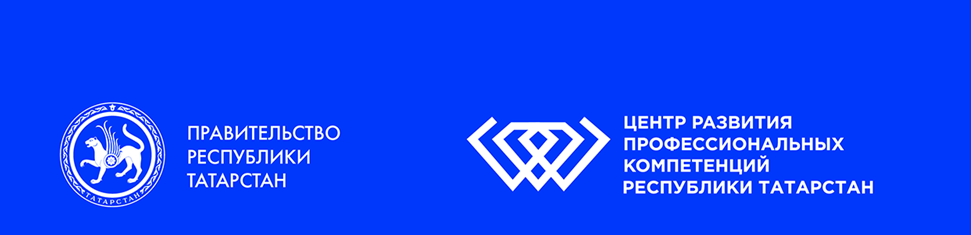 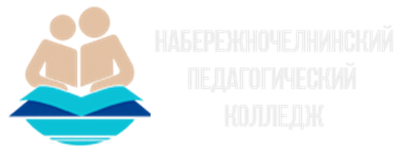 Фестиваль возможностей для детей с инвалидностью и ОВЗ 
с использованием технологий и учетом стандартов «Абилимпикс»
«ГРАНИ ПРОФЕССИЙ»
Данилова Рамиля Рафисовна, заместитель директора ГАПОУ «Набережночелнинский педагогический колледж» Республики Татарстан, к.ф.н.
Введение
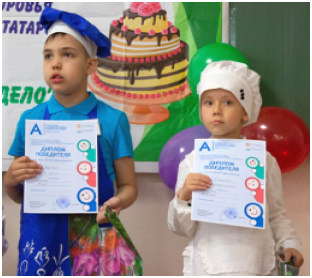 Цели и задачи, на решение которых направлена региональная практика
Расширение представления о профессиях, 
стимулирование интереса детей к выбору профессии
Адаптация ребенка к миру труда, раннее вовлечение 
в систему социального общества
Формирование положительного отношения к труду взрослых

Предоставление возможности применения знаний 
и навыков в рамках отдельных компетенций

Вовлечение родителей в осознанный выбор профессии ребенка

Расширение использования технологий движения «Абилимпикс»
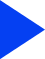 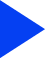 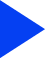 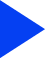 Целевая аудитория
Дети дошкольного и младшего школьного возраста
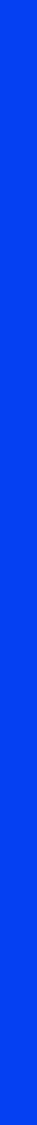 Фестиваль безграничных возможностей 
(с использованием технологий  «Абилимпикс» - 2021)
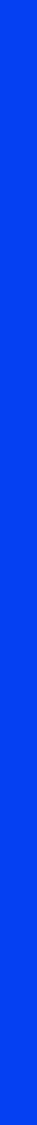 Фестиваль безграничных возможностей 
(с использованием технологий «Абилимпикс» - 2022)
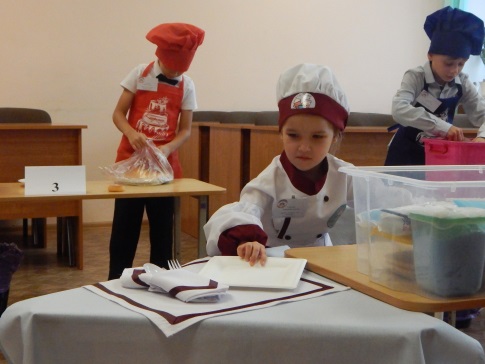 КОМПЕТЕНЦИИ
Бисероплетение
Графический дизайнер
Дизайнер одежды
Кондитерское дело
Музыкальный руководитель
Учитель начальных классов
Физическая культура и спорт
Юный воспитатель
Кондитерское дело
ВОЗРАСТНЫЕ КАТЕГОРИИ
5-7 лет
7-10 лет
Конкурсные задания
Фестиваль безграничных возможностей 
(с использованием технологий  «Абилимпикс» - 2022)
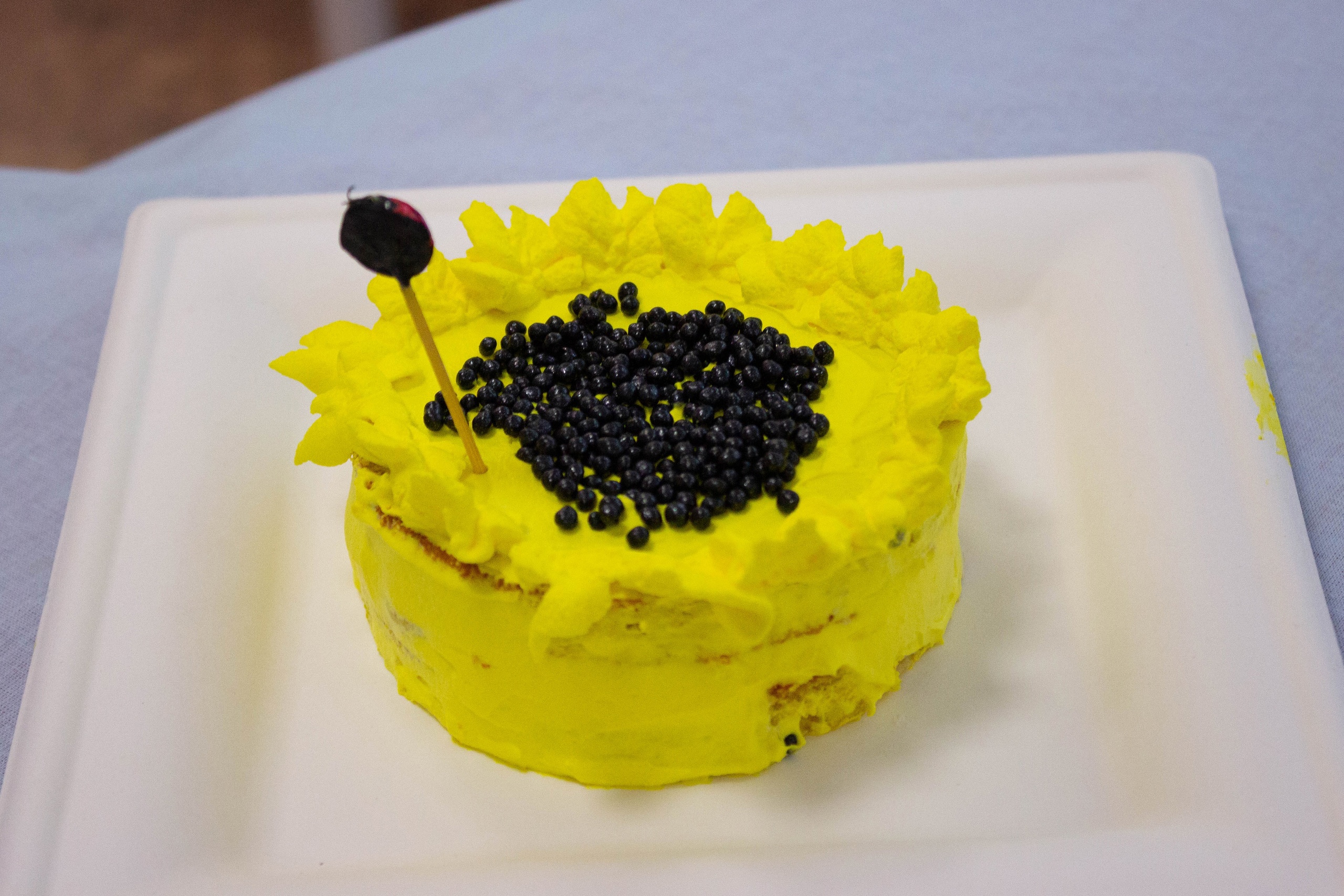 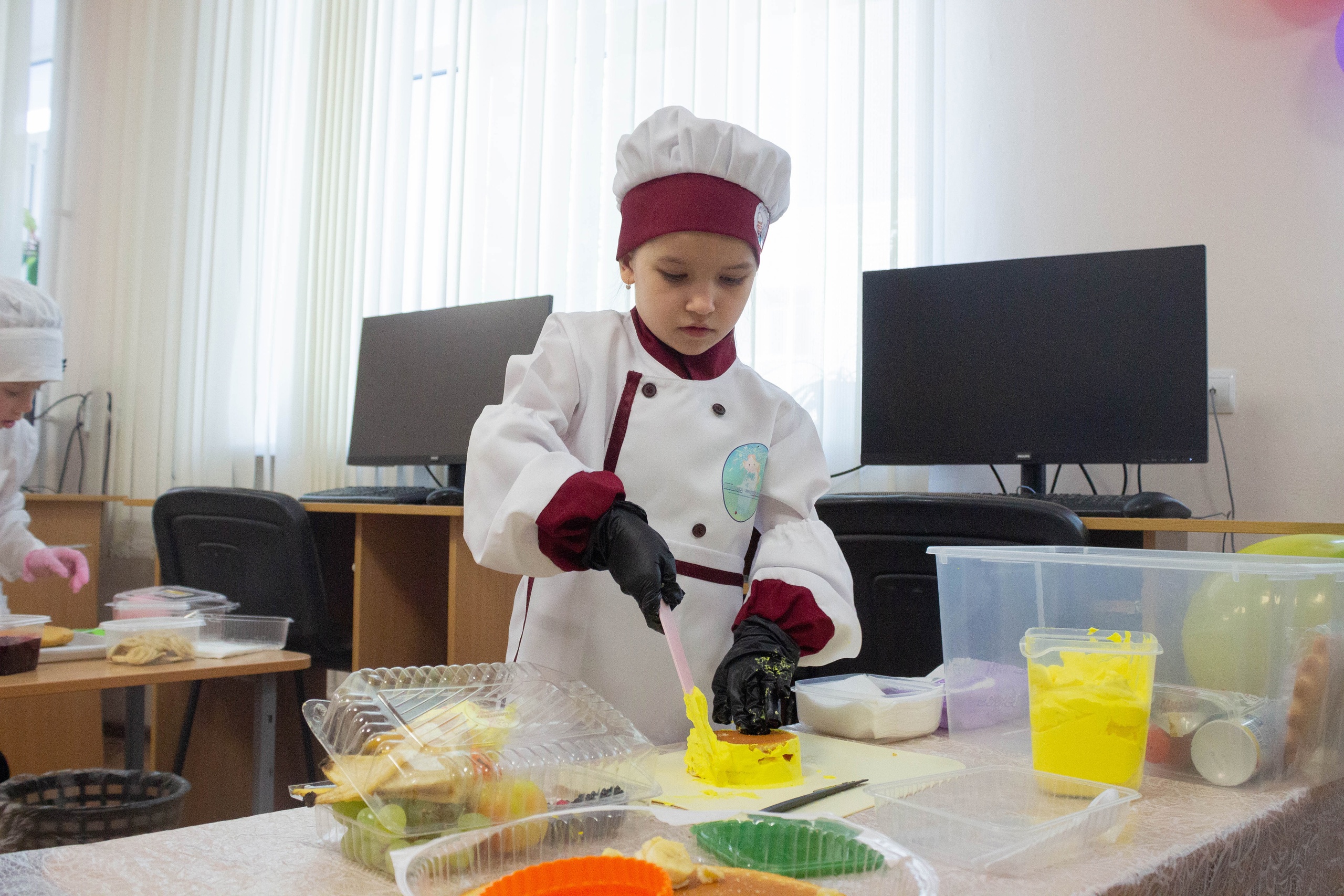 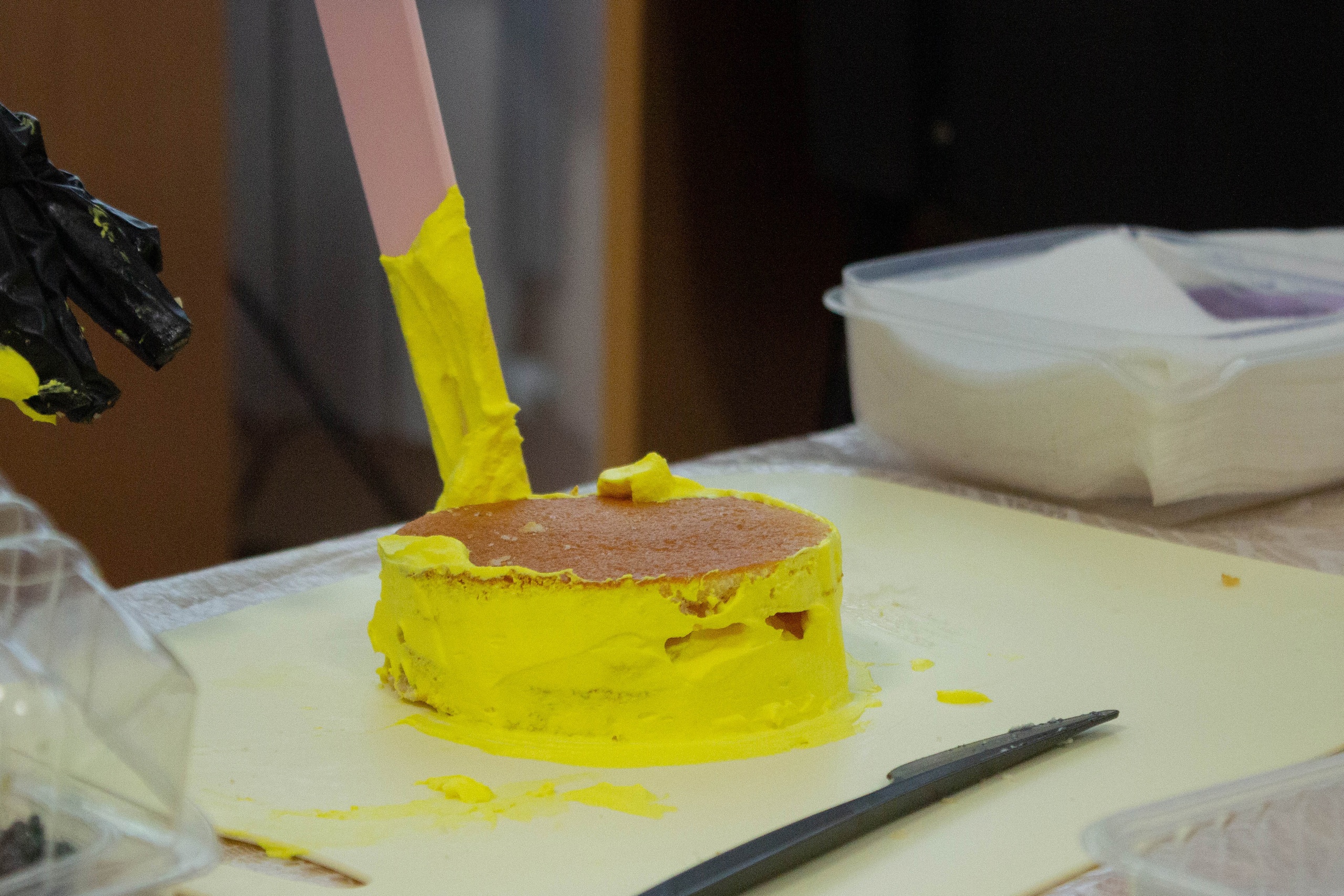 Модуль 2. Подготовка и украшение
 кондитерского изделия
Модуль 1. Что ты знаешь о профессии?
Презентация профессии воспитателя 
представителю профессионального сообщества
Алгоритм реализации региональной практики – 2023 год
Фестиваль «ГРАНИ ПРОФЕССИЙ» 

Разрабатывается положение о Фестивале, формируется перечень компетенций, разрабатываются задания для участников в каждой категории.
Формируется состав экспертного состава Фестиваля из числа педагогических работников колледжа, дошкольных образовательных организаций, общеобразовательных организаций, представителей профессионального сообщества.
Обеспечивается информирование образовательных организаций г. Набережные Челны и близлежащих районов республики о проведении Фестиваля.
 Осуществляется сбор заявок на участие в Фестивале, формируются команды участников.
Обеспечивается консультационная и методическая поддержка наставников, родителей участников Фестиваля.
В ходе Фестиваля участники выполняют  задания по выбранной профессии, происходит вовлечение в мир профессии, общение с успешными представителями профессионального сообщества. По окончании определяются лучшие работы, все участники награждаются в номинациях. 
Для родителей участников Фестиваля организуются психолого-педагогическая поддержка и консультирование с элементами тренинга с участием психологов колледжа и представителей ПМПК города. 
8.    По итогам Фестиваля проводится форсайт – сессия с участием организаторов Фестиваля, экспертного сообщества, родителей, всех заинтересованных лиц. Результатом сессии является выработанные предложения по развитию профориентационных мероприятий с детьми с ОВЗ и инвалидностью.
Описание программных направлений
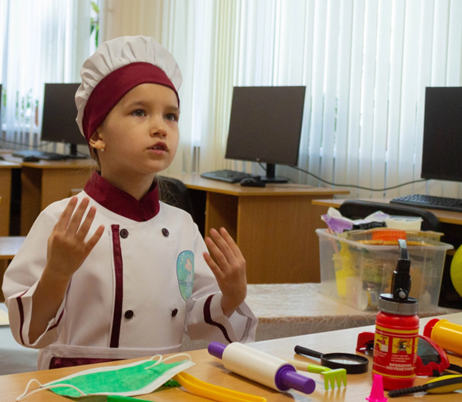 Перечень профессий Фестиваля
Юный воспитатель 
Юный дизайнер 
Юный повар-кондитер 
Юный специалист по лечебной физической культуре
Юный учитель
Юный игромастер
Юный инженер-строитель
Юный художник
Юный музыкант



МОДУЛИ ВЫПОЛНЕНИЯ ЗАДАНИЙ
Беседа с представителем профессионального сообщества о профессии с использование дидактического материала
Выполнение, изготовление, разработка конечного продукта в соответствии с заданием
Демонстрация и представление конечного продукта, в том числе с  использованием интерактивного оборудования.
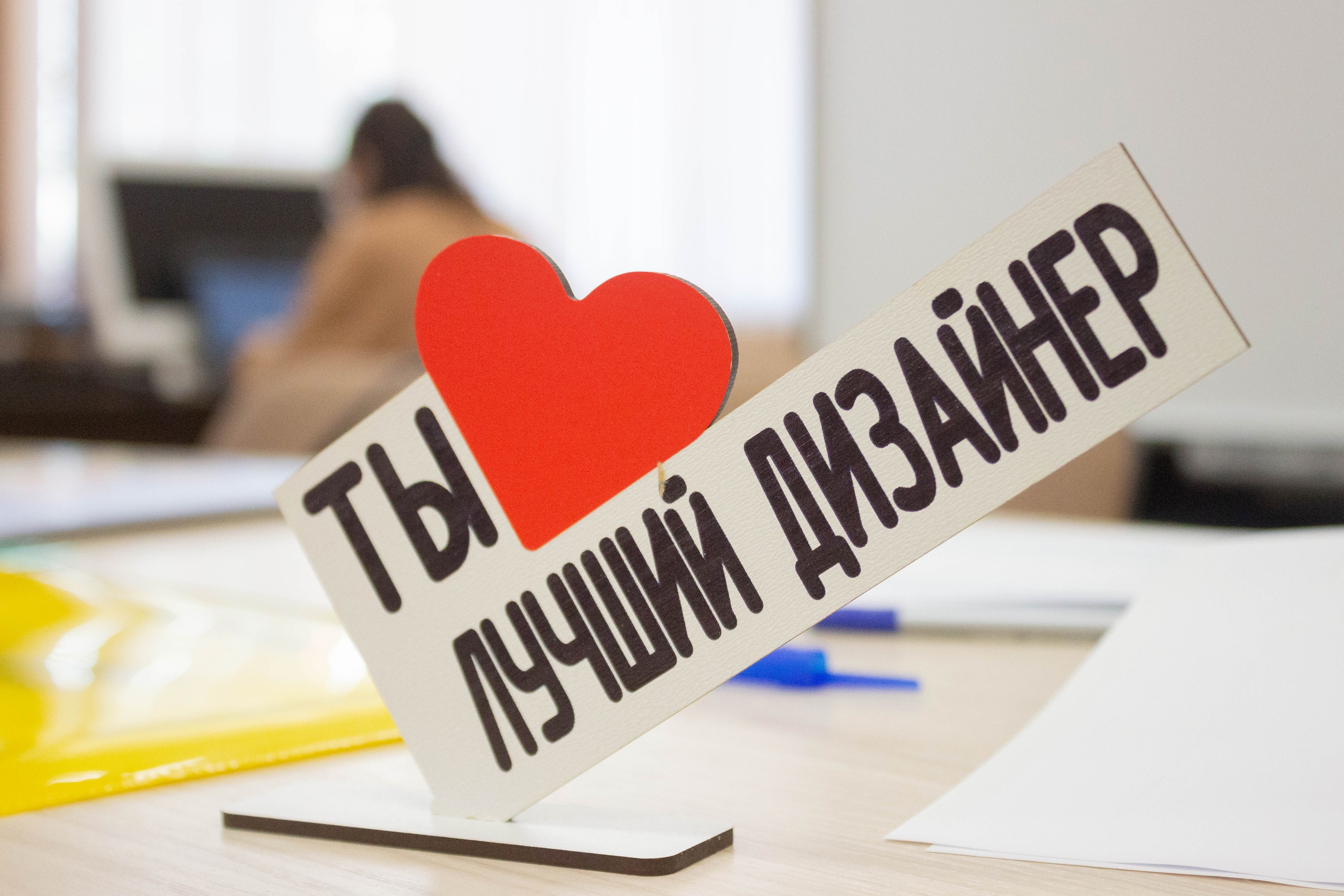 Юный повар-кондитер
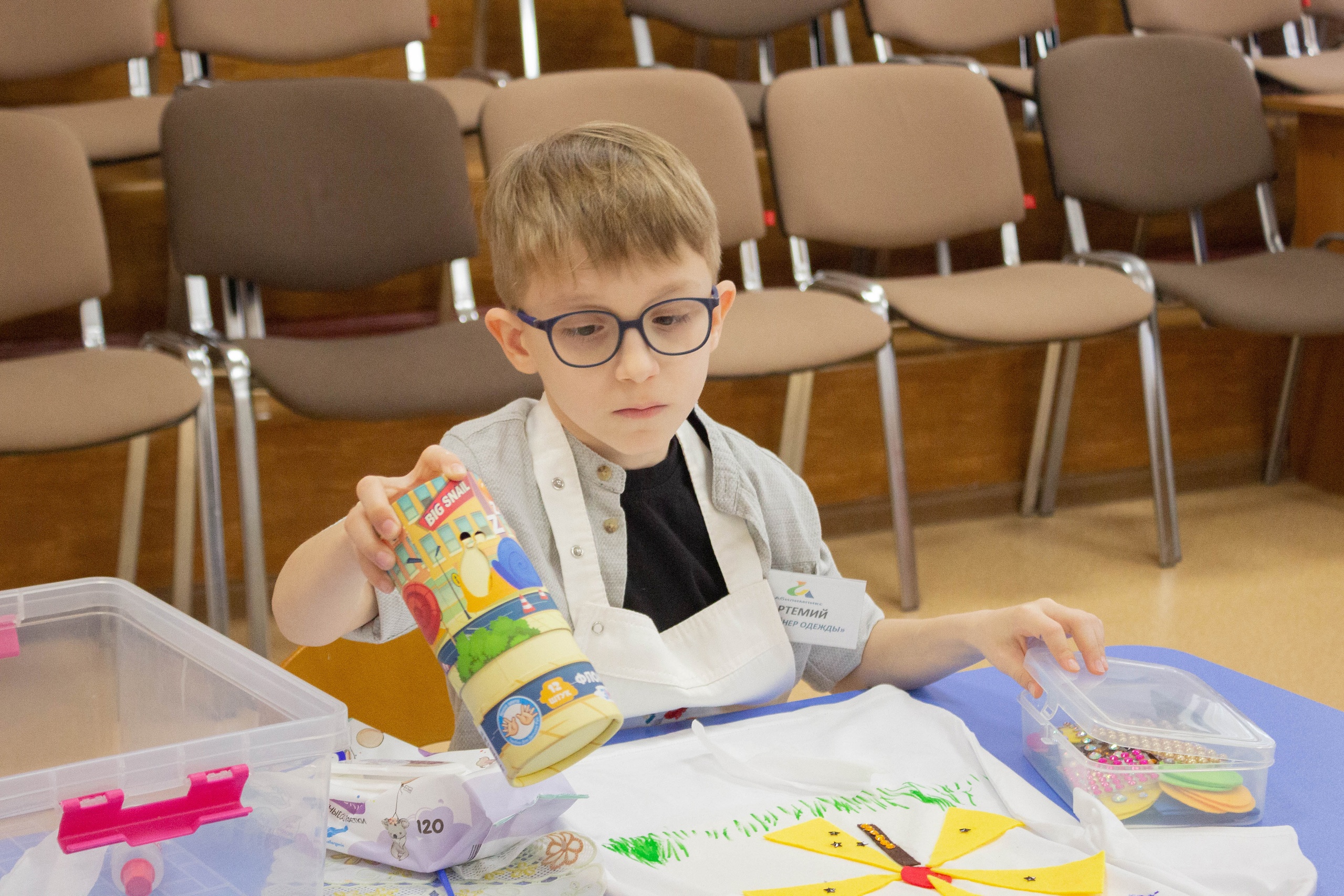 Юный дизайнер
Ресурсы для эффективной реализации  региональной практики
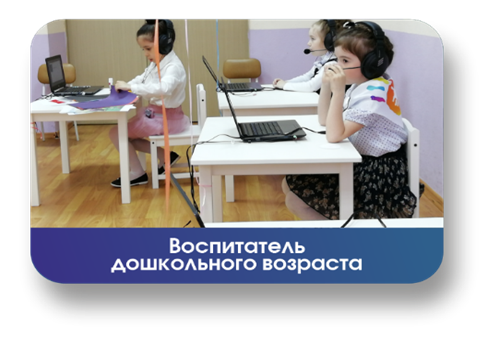 Экспертное сообщество
Информационные ресурсы
Оборудованная площадка
Расходные материалы
Наградные материалы, призы
Юный воспитатель
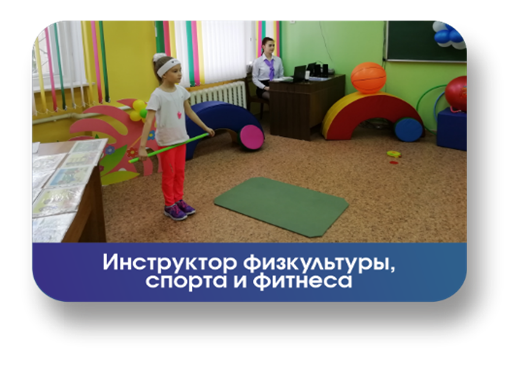 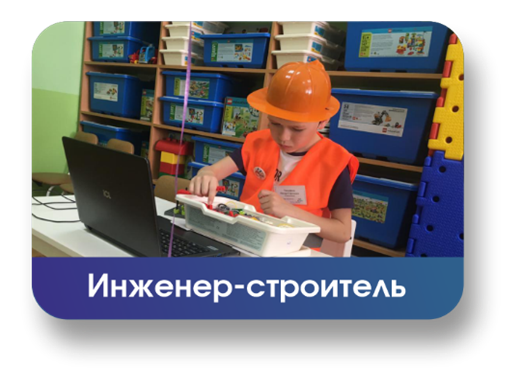 Юный специалист по ЛФК
Юный инженер-строитель
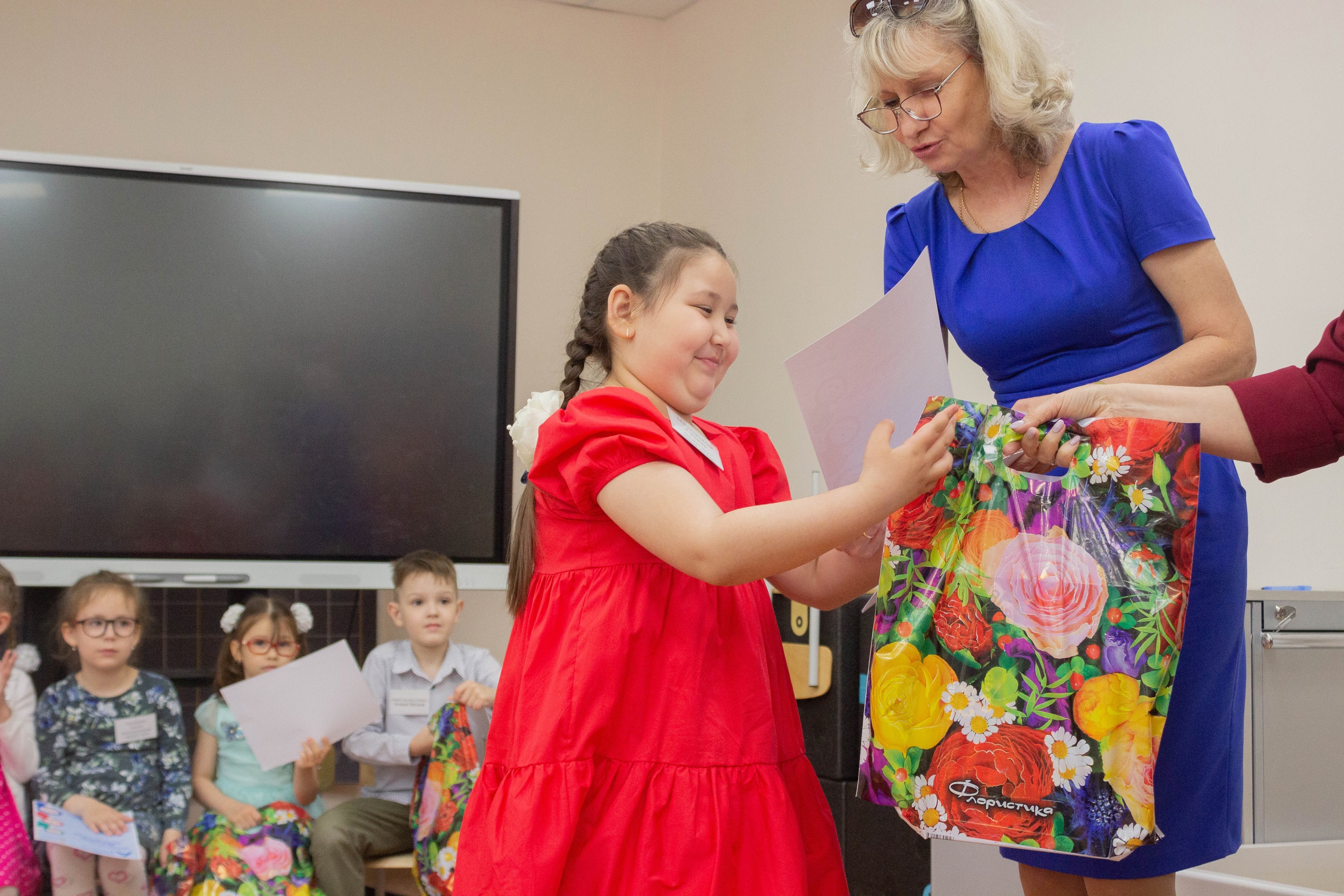 Ожидаемые результаты реализации региональной практики и методы их контроля
1. Повышение информированности о мире профессий
2. Освоение новых умений, в том числе социальных, коммуникативных навыков
3. Интериоризация деятельностного опыта, формирование интереса к миру профессий
4. Расширение знаний родителей о процессах развития психики ребенка, о возможностях профессиональной ориентации, необходимости осознанного выбора профессии ребенком
5. Освоение новых технологий ранней профориентации, апробация методик составления творческих заданий для различных возрастных групп.
6. Внедрение технологий чемпионатного движения «Абилимпикс» в образовательные практики учреждений, обучающих детей с ОАВЗ и инвалидностью.
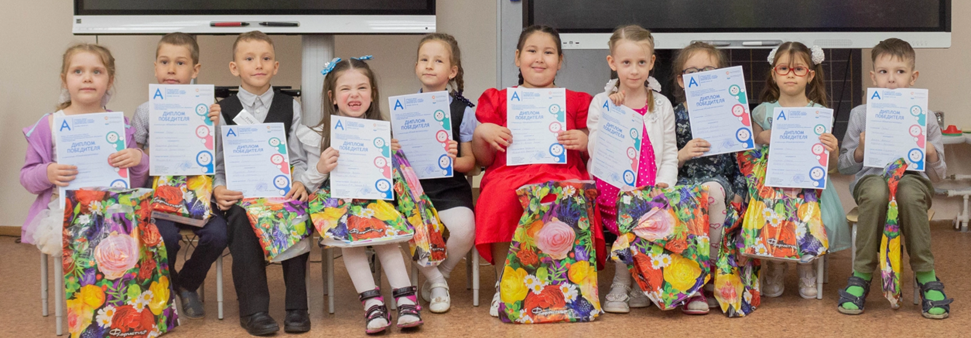 Результаты, подтверждающие эффективность реализации региональной практики
Ежегодное увеличение участников движения «Абилимпикс» в категории «школьники» ежегодно,          
в том числе из числа участников Фестиваля «ГРАНИ ПРОФЕССИЙ»

Увеличение обученных региональных экспертов из числа педагогический работников дошкольных образовательных и общеобразовательных организаций

Ежегодное увеличение участников Фестиваля
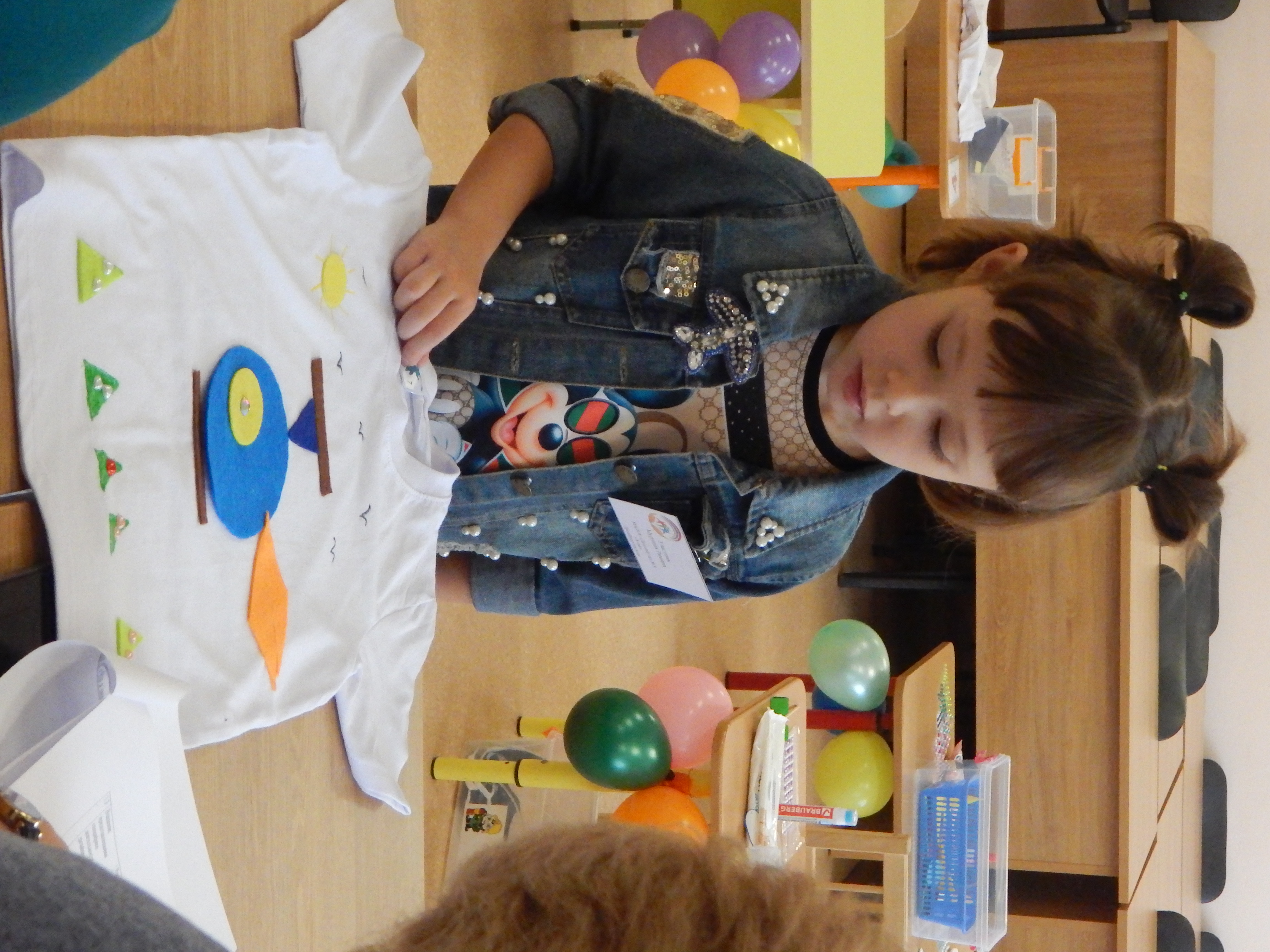 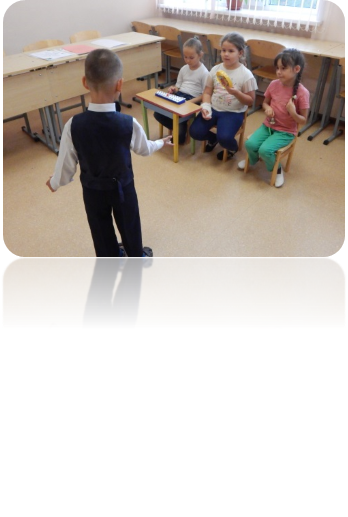 Юный музыкант
Юный дизайнер
Форсайт-сессия по итогам проведенного Фестиваля возможностей «Грани профессий»
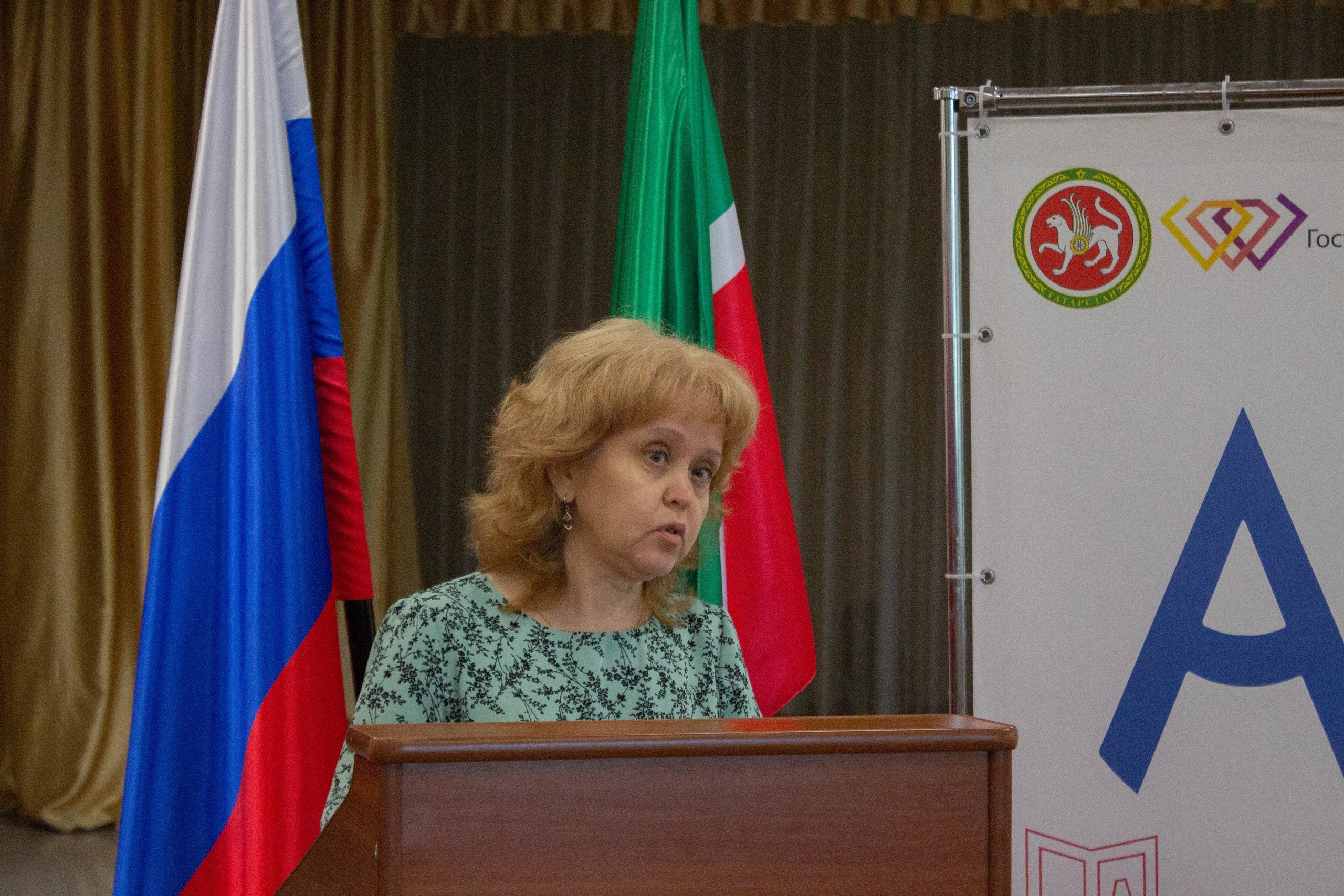 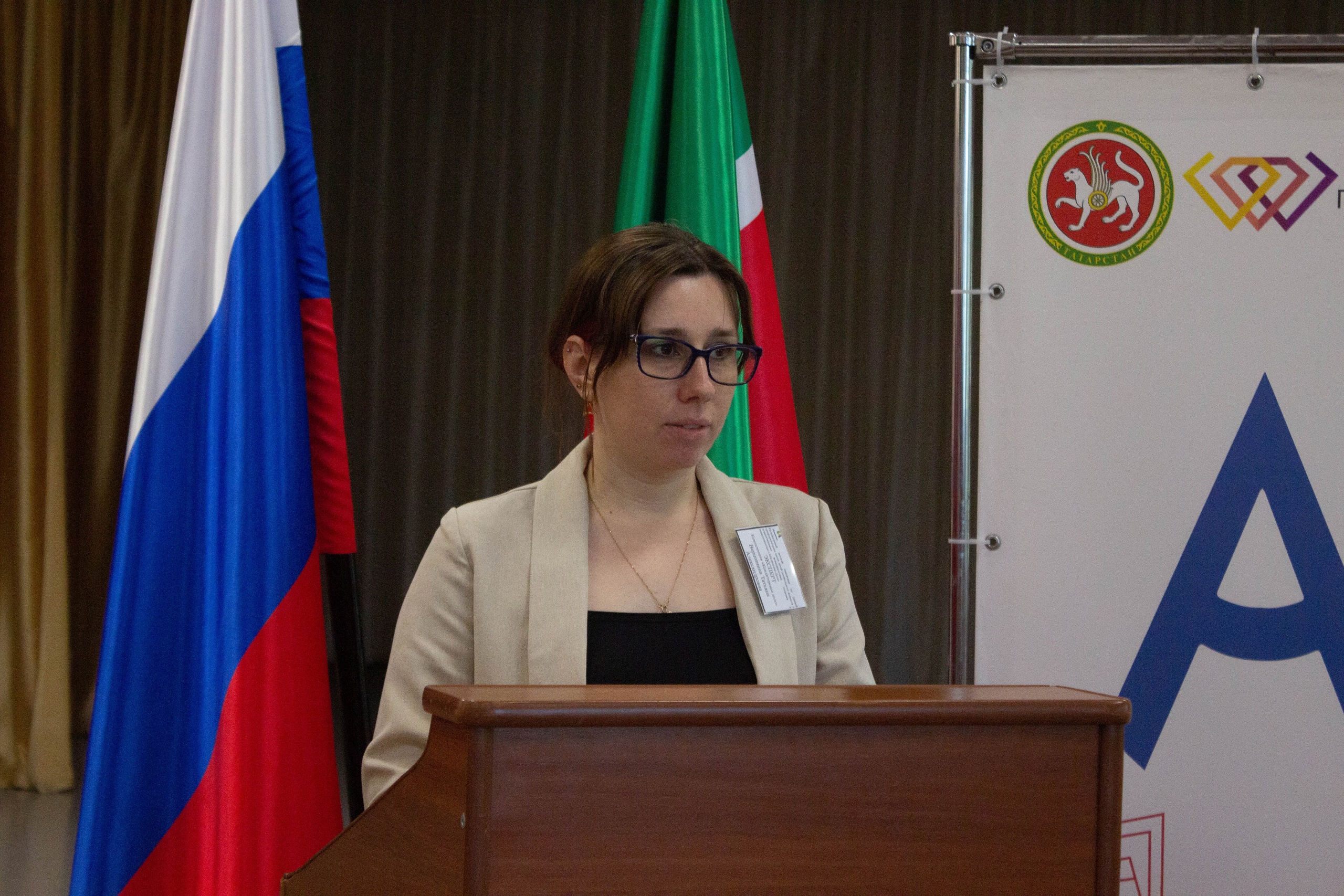 Мама участника фестиваля

 «Это хорошая возможность почувствовать 
себя среди конкурентов, раскрыться, показать
талант. А еще прекрасный шанс обрести
 друзей»
Дефектолог детского сада г.Набережные Челны, эксперт по компетенции «Дошкольное воспитание»

 «Дети уже с раннего возраста
знакомятся с профессией. Но прежде всего – 
это детский праздник , ведь ребята творят, 
созидают,говорят…»
Перспективы развития в 2024 году
Увеличение количества участников Фестиваля
 «Грани профессий»

Увеличение количества площадок проведения Фестиваля

Увеличение количества компетенций
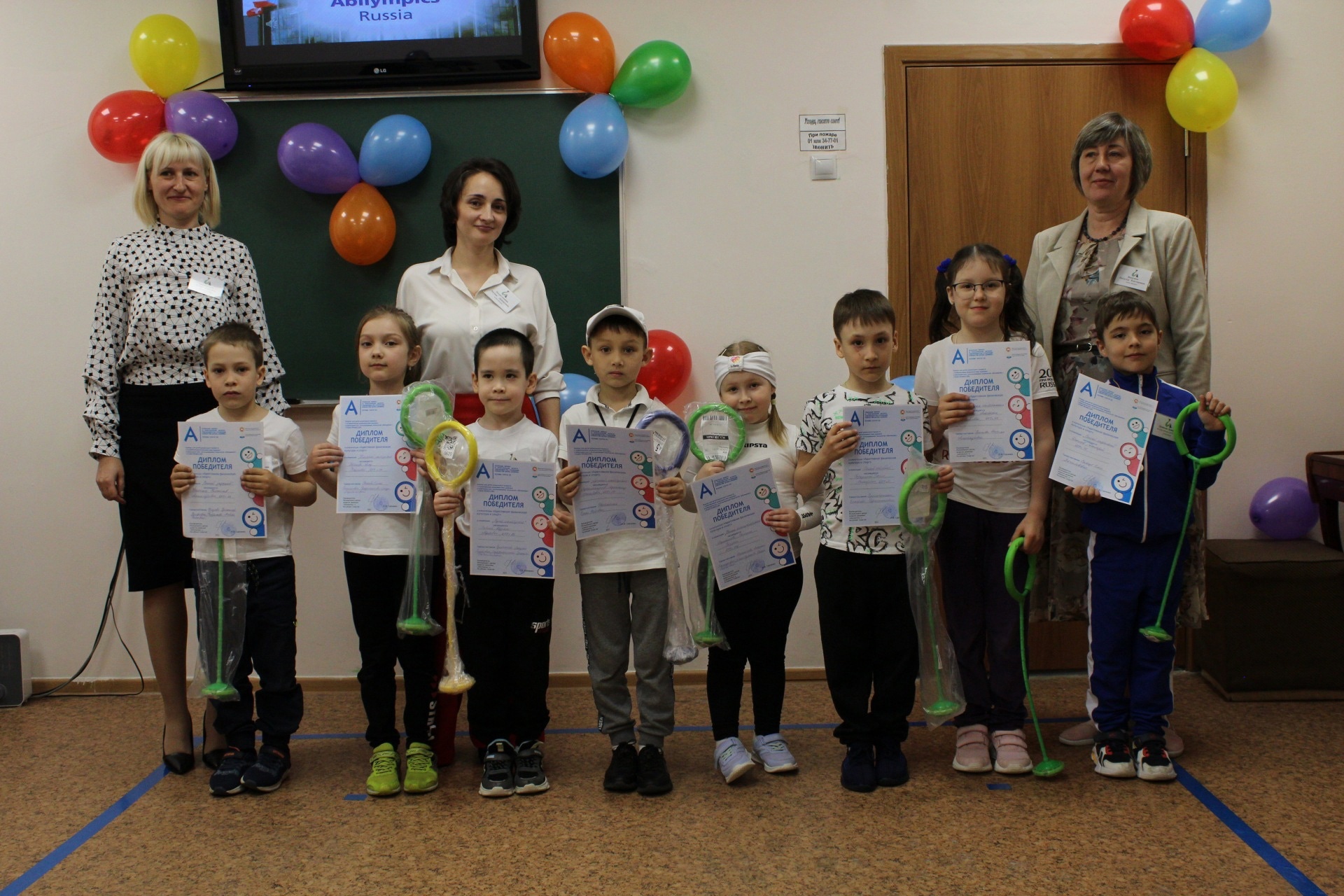 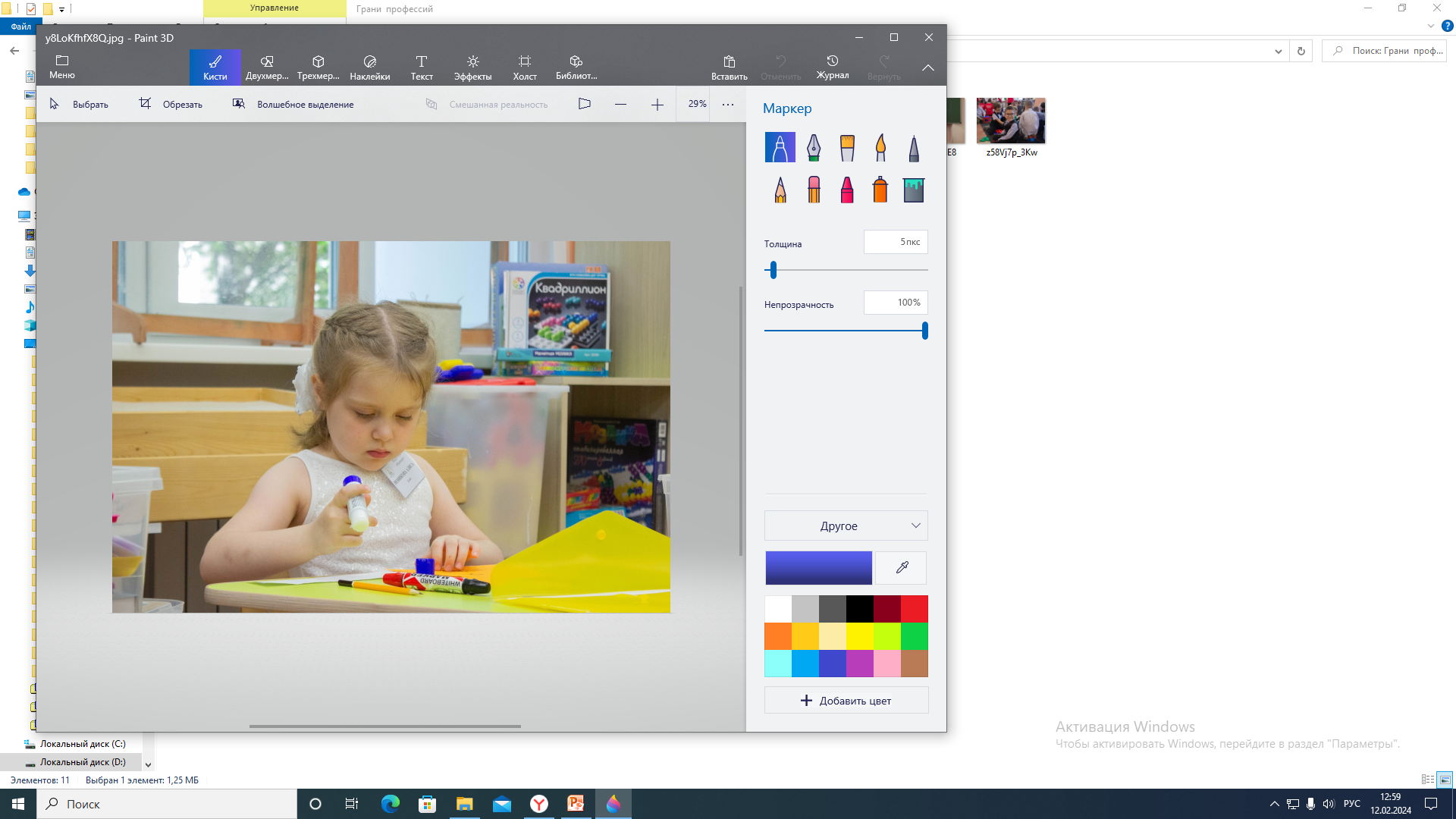 Награждение 
Юных специалистов по ЛФК
Юный учитель готовится к заданию 
«Научу за 5 минут»
Заключение
Возможности трудоустройства и социализации людей с дефицитом здоровья, безусловно, предшествует организация ранней профориентации и мотивации детей. 

Концепция проекта «Грани профессий» была  определена как возможность адаптации ребенка к миру труда, расширение представления о профессиях. В рамках региональных чемпионатов «Абилимпикс» Фестиваль открывает двери для юных участников вот уже 3-й год подряд. 

Данная практика ранней профориентации детей с ОВЗ и инвалидностью будет продолжена.
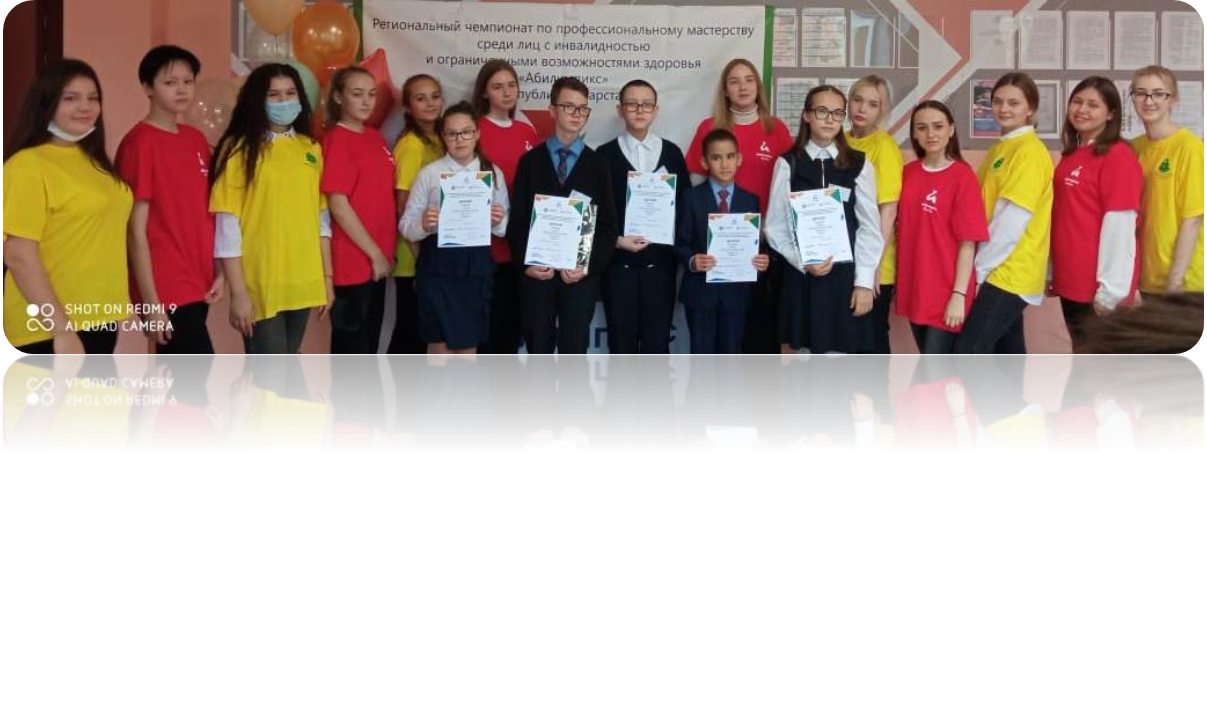 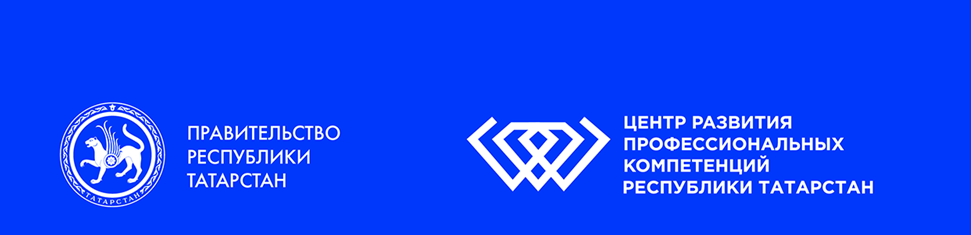 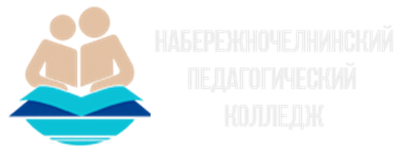 Данилова Рамиля Рафисовна,

заместитель директора ГАПОУ «Набережночелнинский педагогический колледж» Республики Татарстан,
 кандидат филологических наук
+7 (906)116-10-07 r.danilova@mail.ru